TitleRegional Workshop on Integrated National Financing Frameworks 2024Public Finance for Sustainable Development in AfricabySABITI FredRwanda Ministry of Finance and Economic Planning (MINECOFIN)
Addis Ababa, Ethiopia 12-13 June 2024
Presentation outline
Current Benchmarks
Introduction
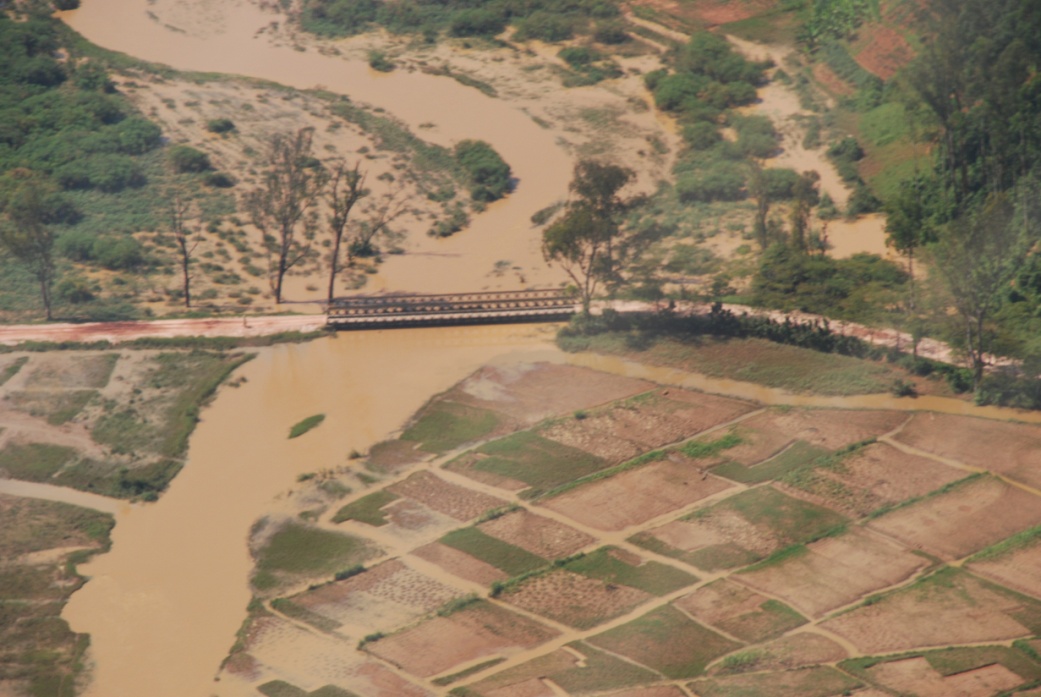 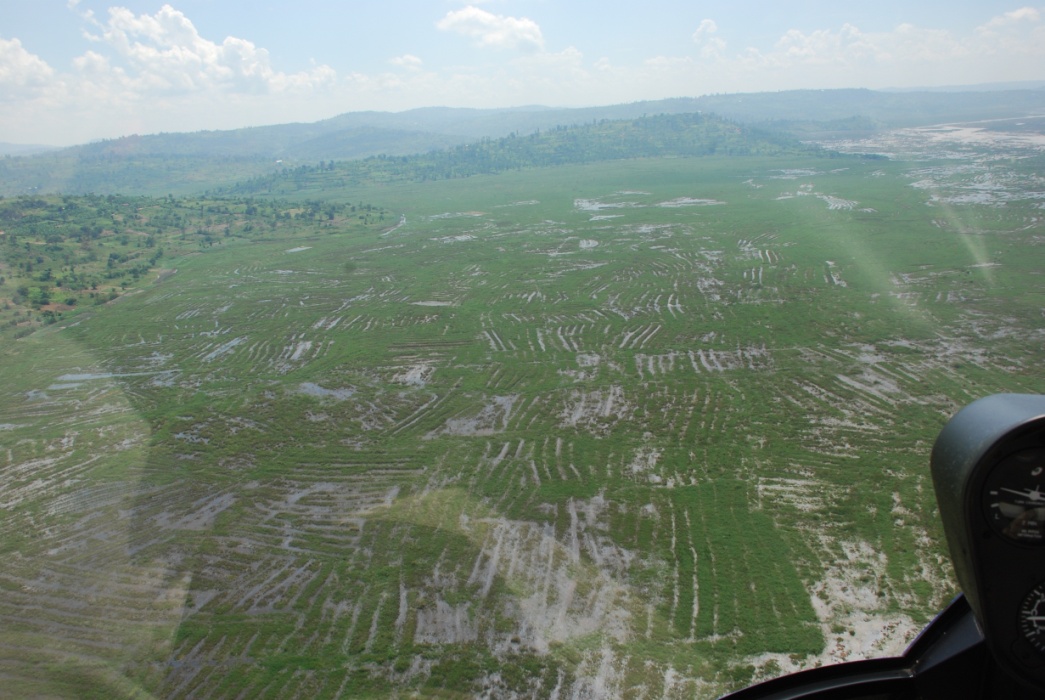 Associated Challenges
Current tracking of climate financial flows
Time consuming 
Uncoordinated information sources
Duplication of data
Existing tools
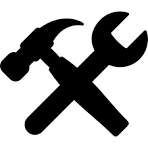 1. Env & CC Checklist
2. Env & CC Monitoring statement
3. Climate Budget Tagging (CBT)
Environment and Climate Change Monitoring Statement FormatInstitution: Ministry/District
Background to the CBT
On April 13, 2022, the Executive Board of the IMF approved the establishment of the Resilience and Sustainability Trust (RST).
The RST’s central objective is to provide affordable long-term financing to support countries as they tackle two longer-term structural challenges— including climate change. 
Rwanda is one of the 143 countries that are RST-eligible and was selected among the pilot countries. 
To qualify for the program, Rwanda was tasked to propose a set of high-quality reform measures (RMs) relevant to the purpose of RST, specifically consistent with country diagnostics developed by the WB and IMF, in particular, CCDRs (Country climate development report) and CMAPs (Climate Macroeconomic Assessment Program). One of these reforms was to develop a CBT
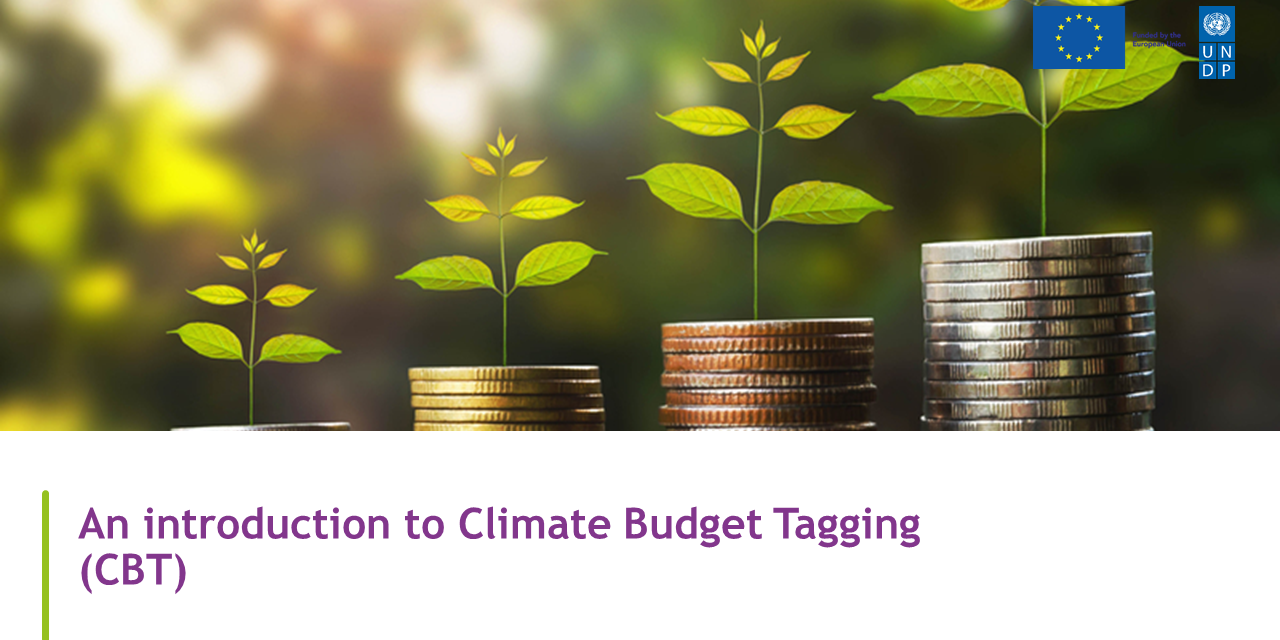 Background
On April 13, 2022, the Executive Board of the IMF approved the establishment of the Resilience and Sustainability Trust (RST).
The RST’s central objective is to provide affordable long-term financing to support countries as they tackle two longer-term structural challenges— including climate change and pandemic preparedness—that entail significant macroeconomic risks and where policy solutions have a strong global public good nature.
Rwanda is one of the 143 countries that are RST-eligible and was selected among the pilot countries. 
To qualify for the program, Rwanda was tasked to propose a set of high-quality reform measures (RMs) relevant to the purpose of RST, specifically consistent with country diagnostics developed by the WB and IMF, in particular, CCDRs and CMAPs.
Climate Budget Tagging-what is it?
Tagging is the process of assigning a mark or a sign to a given intervention for ease of tracking and identification of these interventions in order to access them at the time they are needed especially for reporting purposes (NDC/UNFCCC etc).
Climate Budget Tagging (CBT) is a tool for monitoring and tracking of climate-related expenditures in the national budget system.
It provides comprehensive data on climate change relevant spending, enabling government to make informed decisions and prioritize climate investments. 
CBT enables scrutiny on Government’s and donors’ spending on tackling climate change issues strengthening accountability and transparency.
CBT increases the prioritisation of programmes that deliver mitigation or adaptation by providing information in budget processes.
Rwanda tagging process
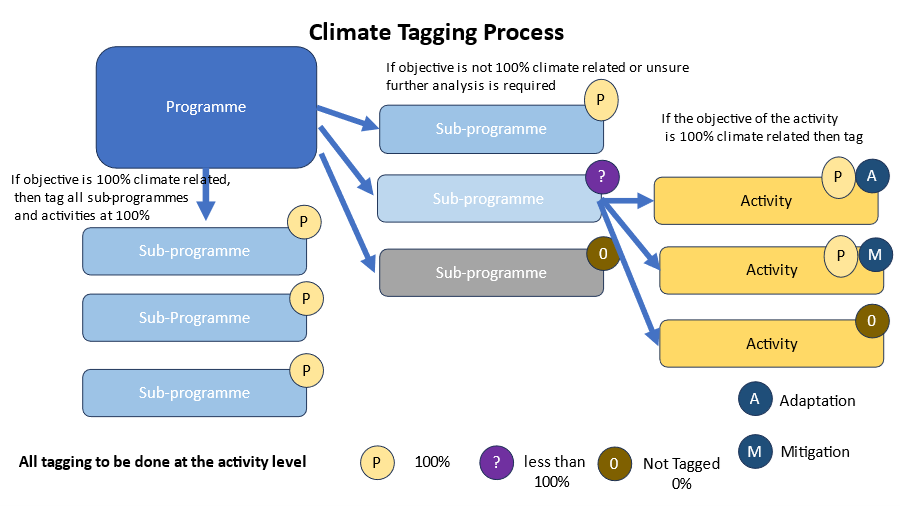 Tagging in the System
In the IFMIS, data entry will be done under 3 categories: 
Adaptation 

Mitigation

Both: Adaptation             & Mitigation
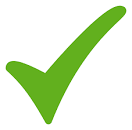 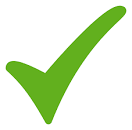 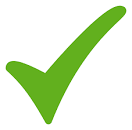 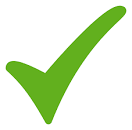 National Technical committee
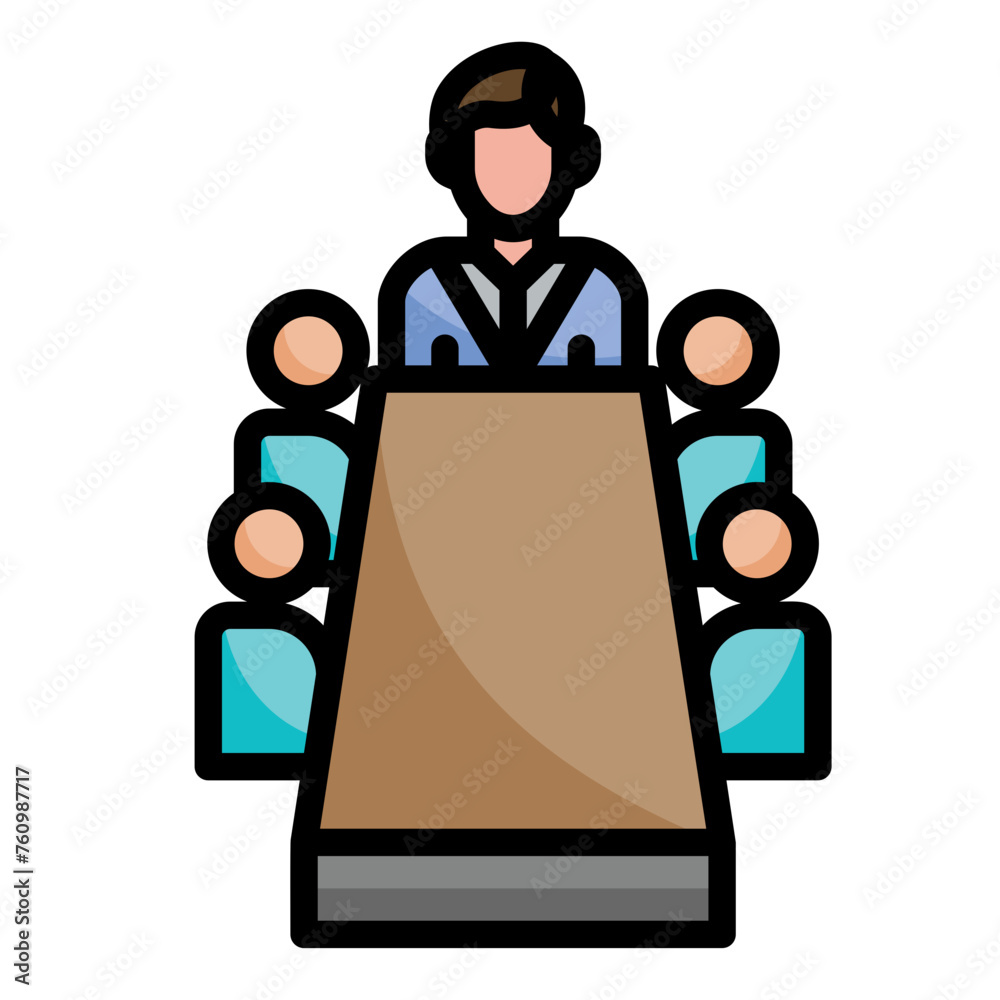 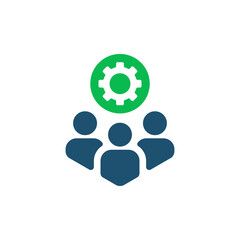 Mandate
CBT & the progress so far
Produced internal guidelines on the planned climate budget tagging system, including anticipated changes to the budget call circular and user requirements for the Integrated Financial Management Information System (IFMIS) (Completed)
MINECOFIN staff implemented climate budget tagging as a prototype on development expenditure only and publish a climate budget statement using the first budget tagging results. Identify in the Budget Framework Paper (BFP) how climate information has been used in decision making. (Completed for FY 2024/2025)
MINECOFIN staff to expand the climate change budget tagging framework to cover all expenditure, adopting the approach laid out in the internal guidelines and drawing on lessons learned in the prototype period (For FY 2025/2026)
Publish comprehensive tagging results in the climate budget statement and start publishing a quarterly climate expenditure report that compares climate change expenditure execution with budget plans (ongoing for FY 2024/2025)
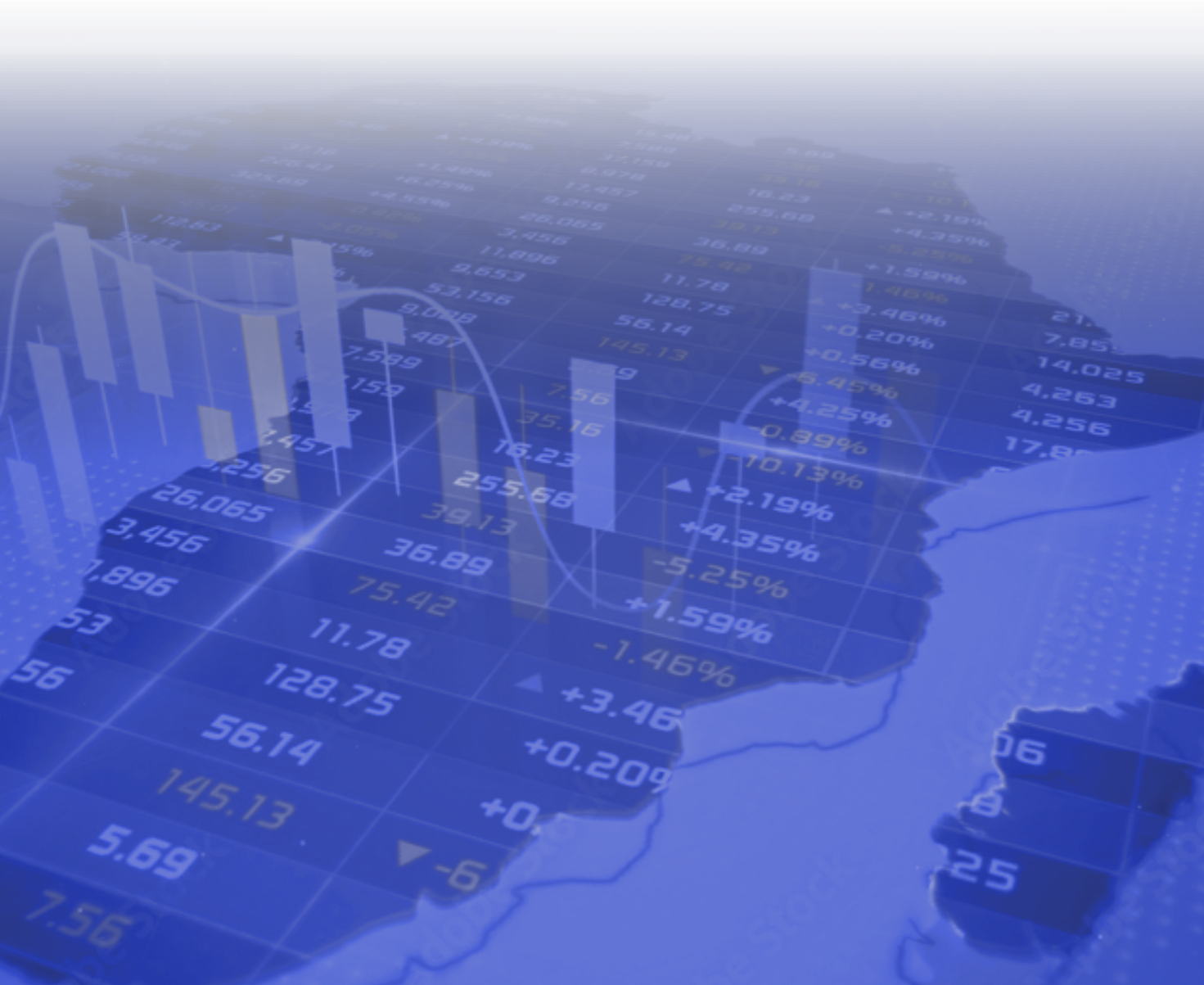 Way forward
Thank You